Optimales Kurvenfahren
Regio Team West
Dieter Horning-Wiesler
Mai 2019
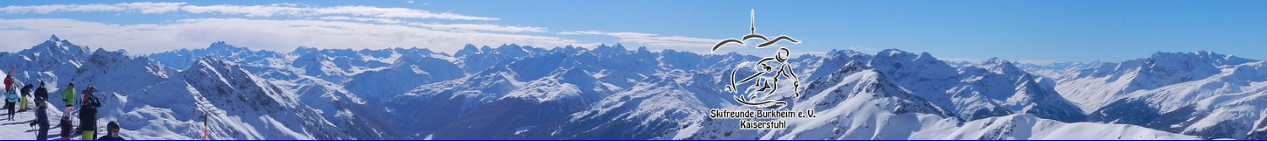 Optimales Kurvenfahren


Beweg Dich Schlau
S-M-L Kurven
Mai 2019
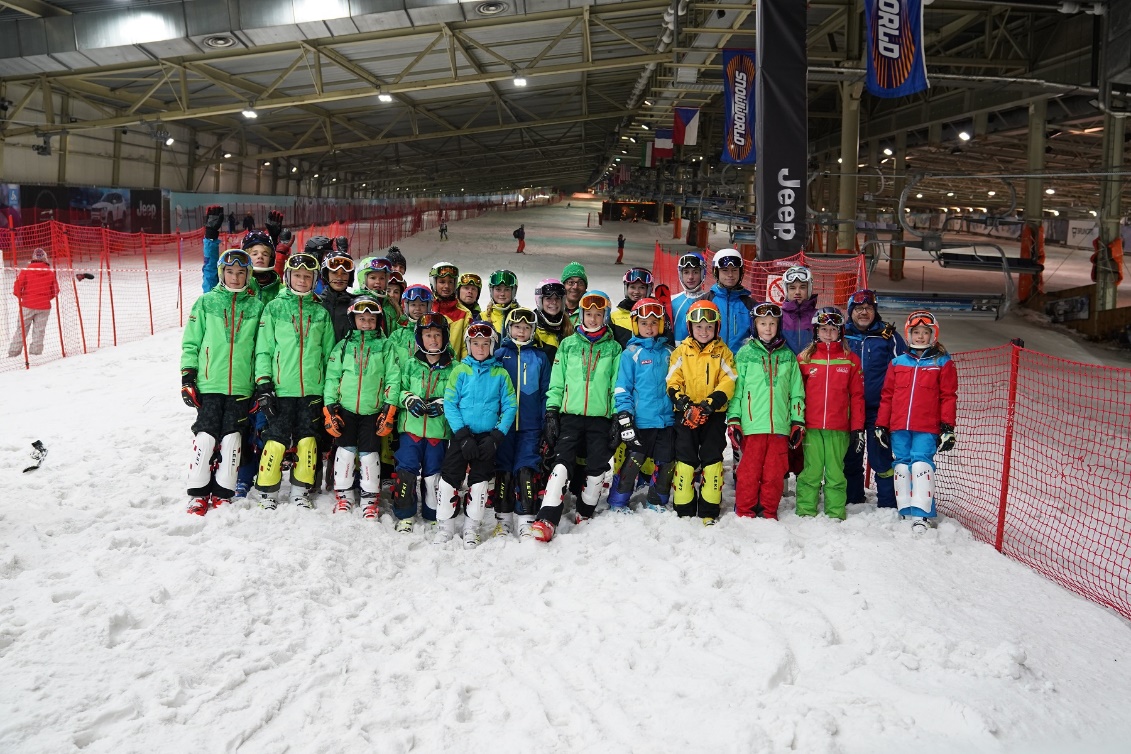 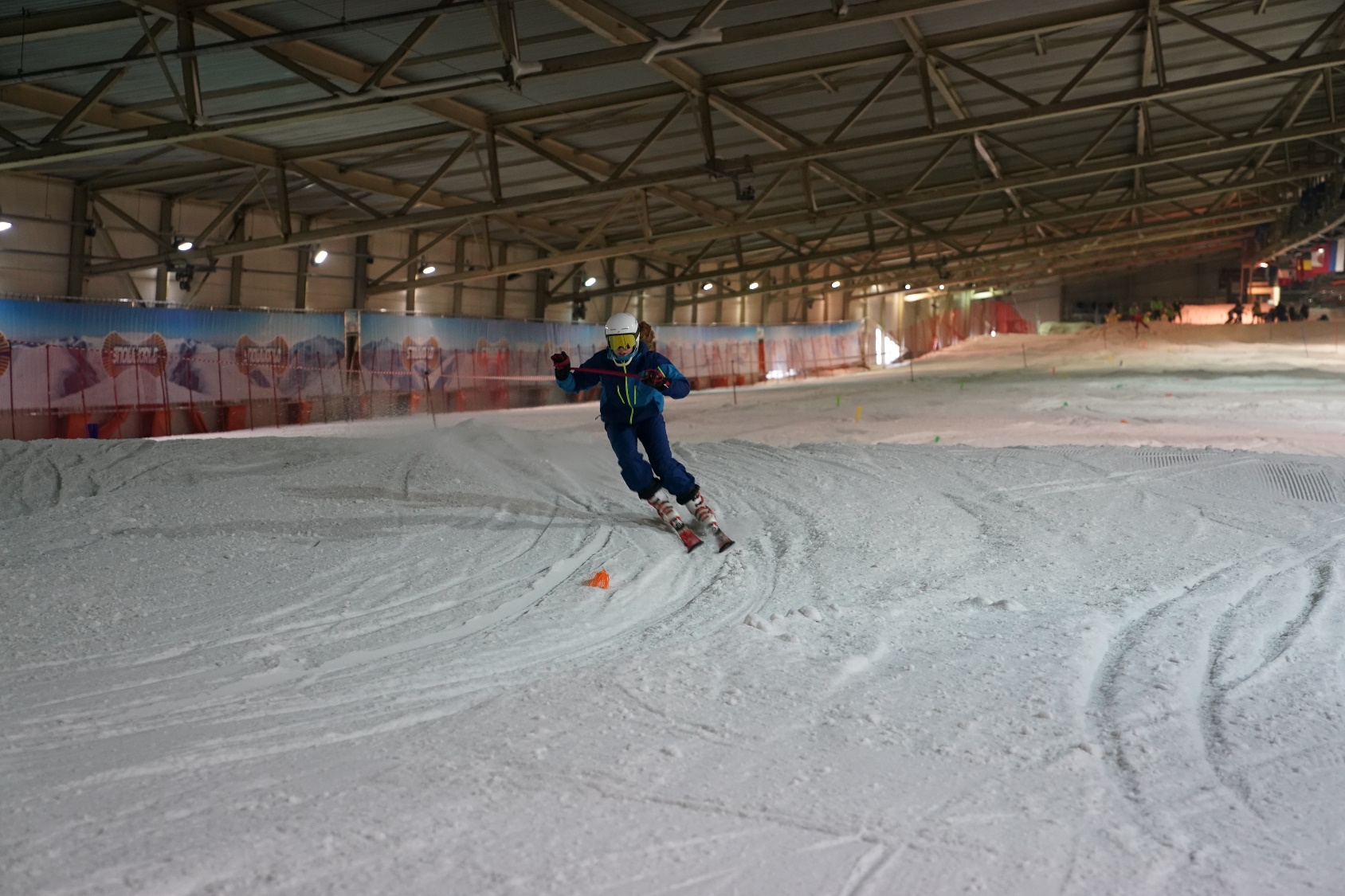 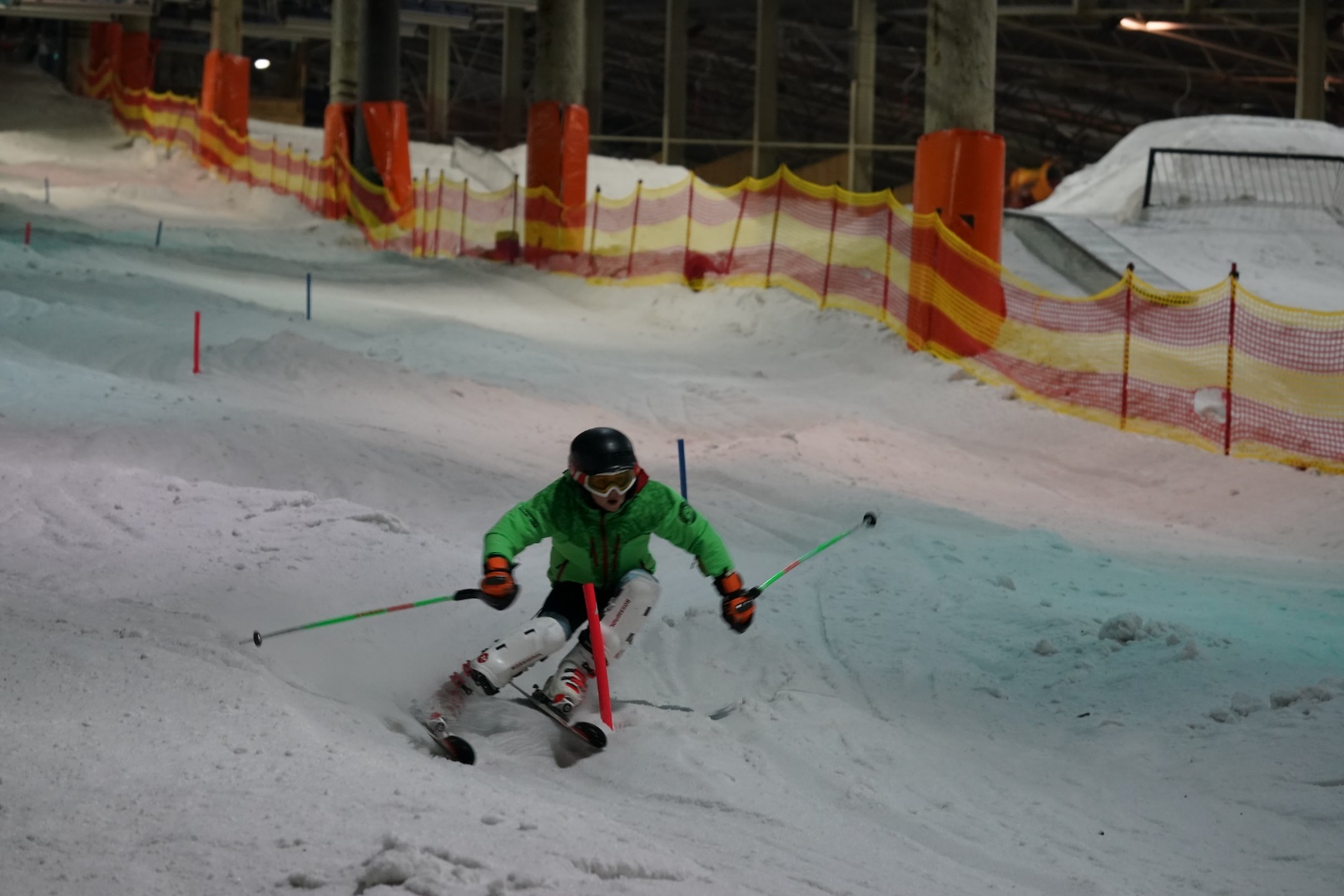 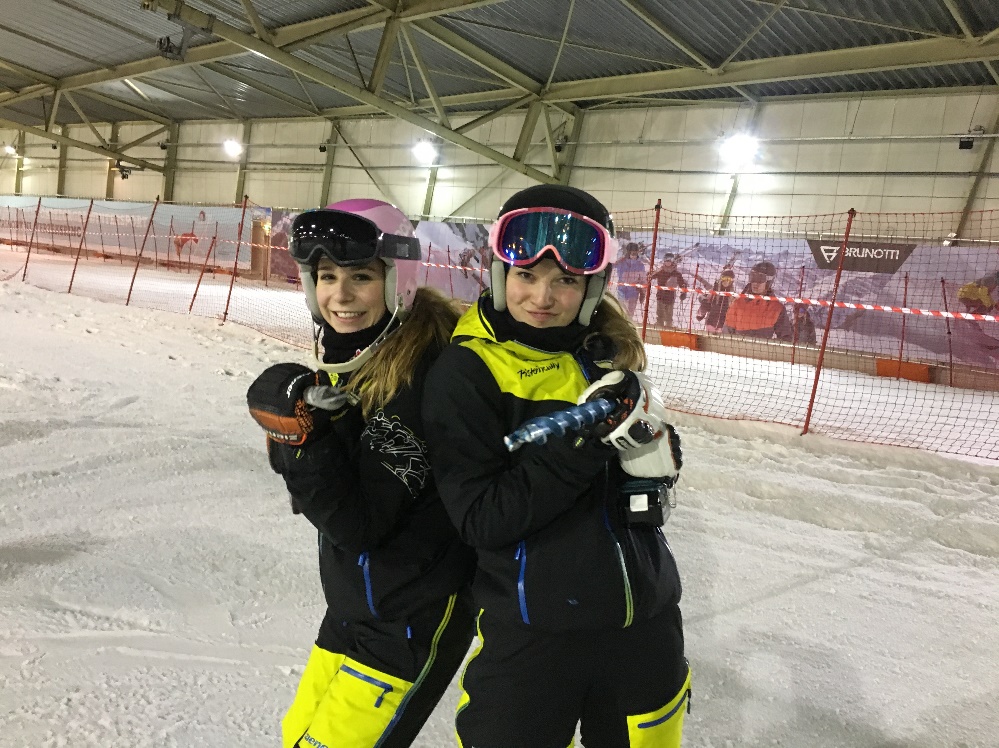 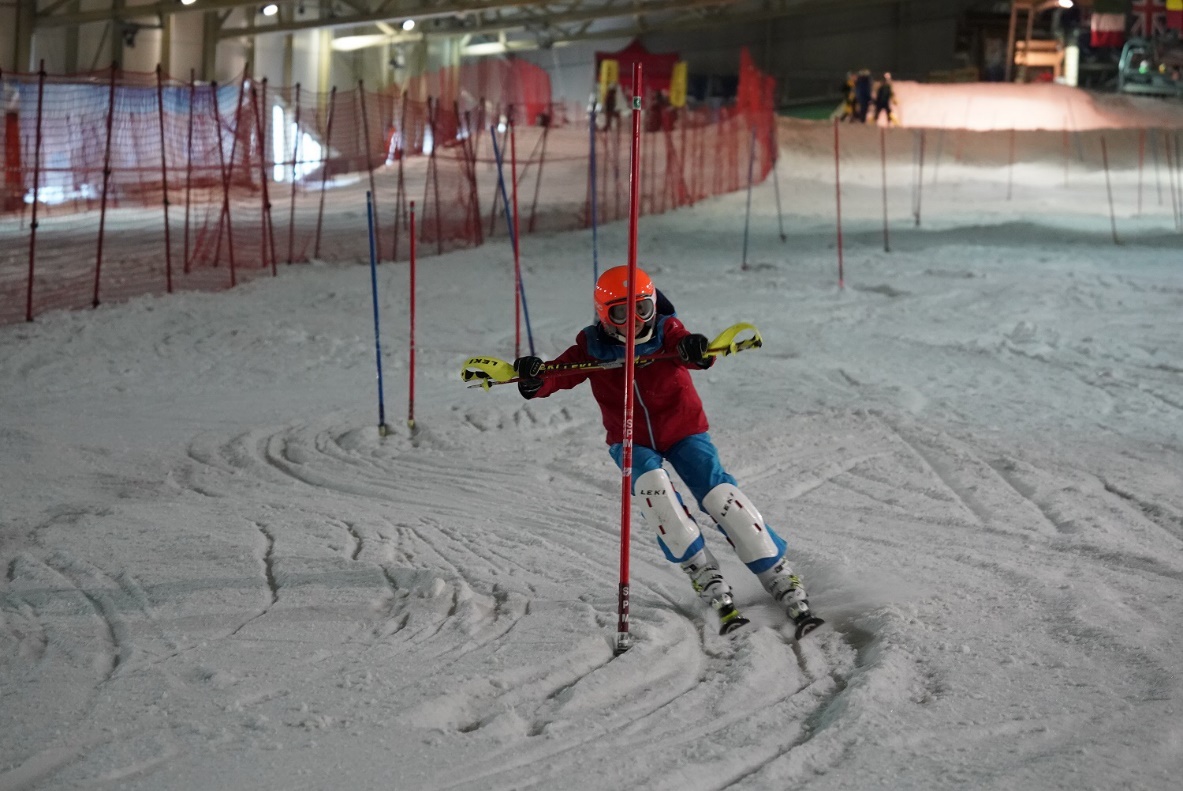 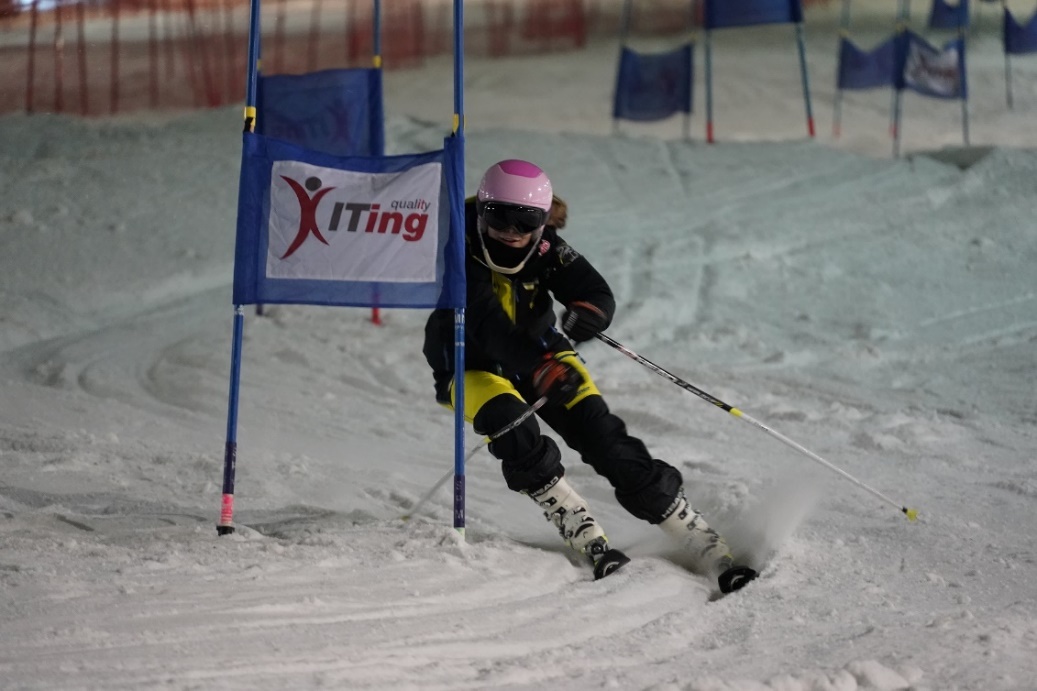 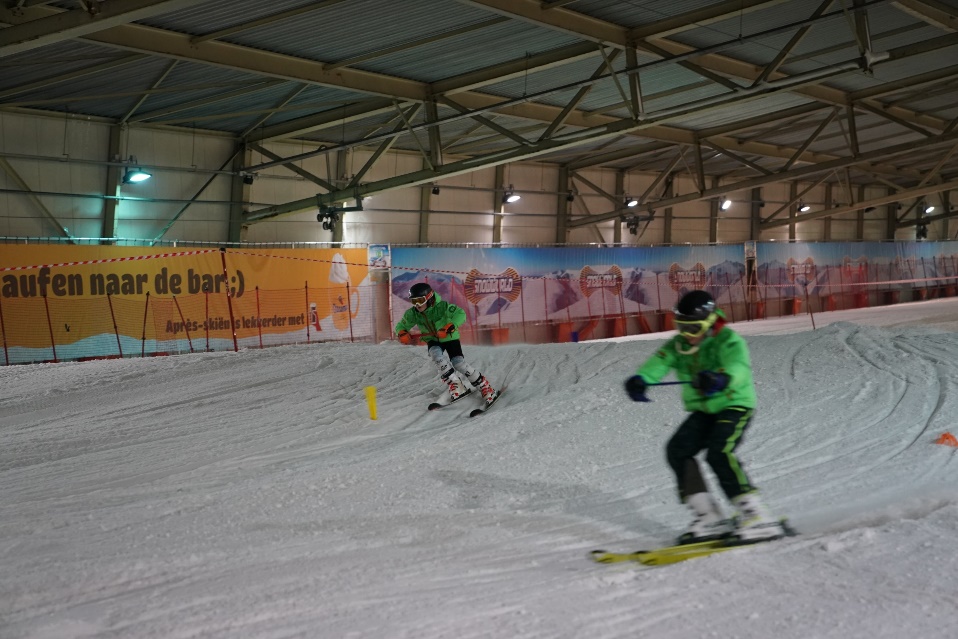 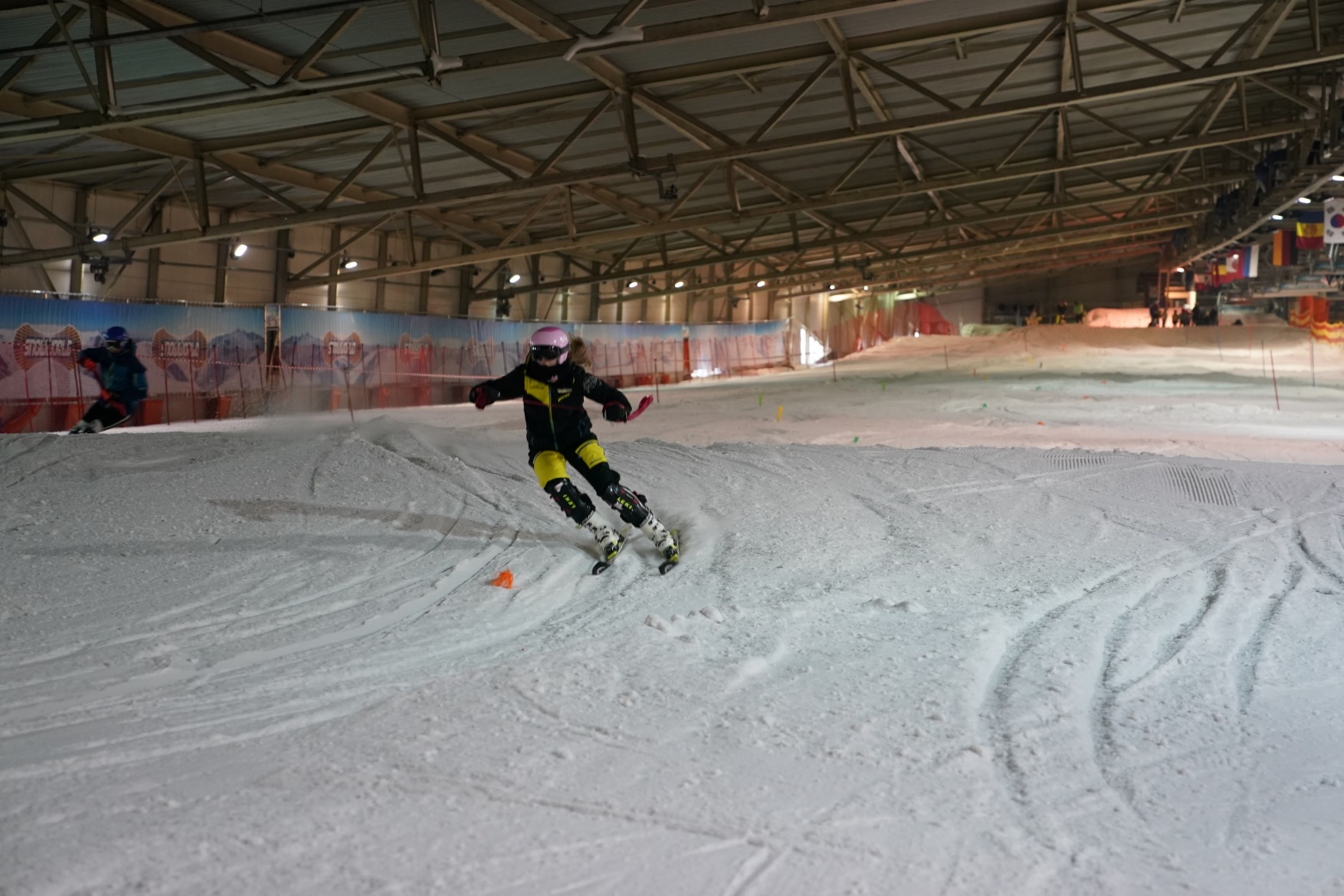 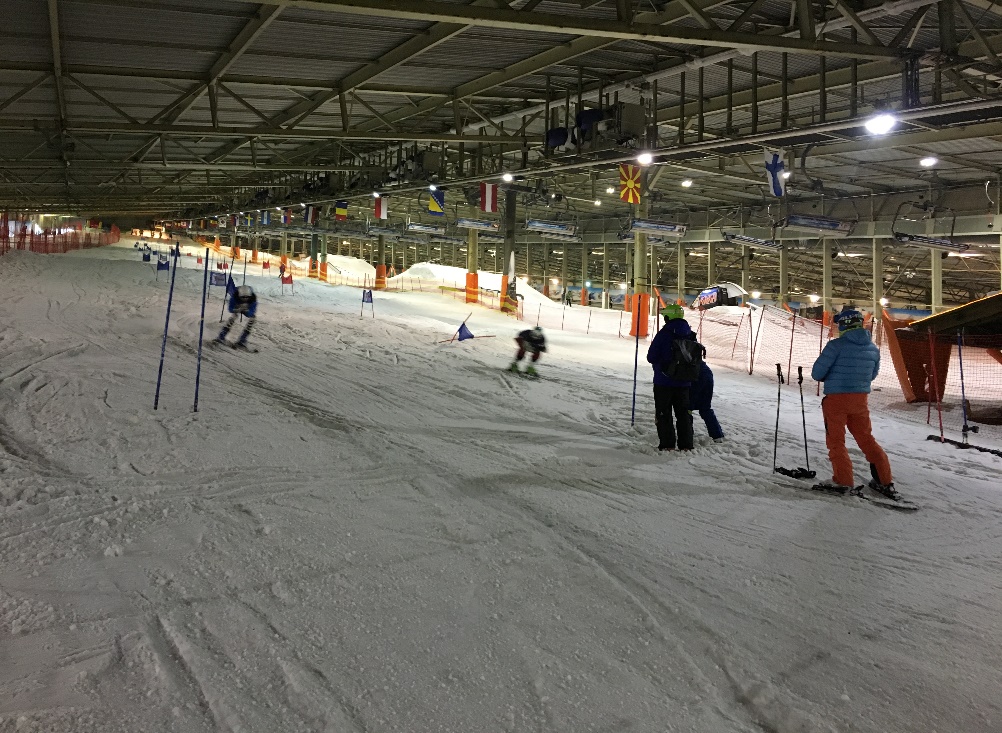 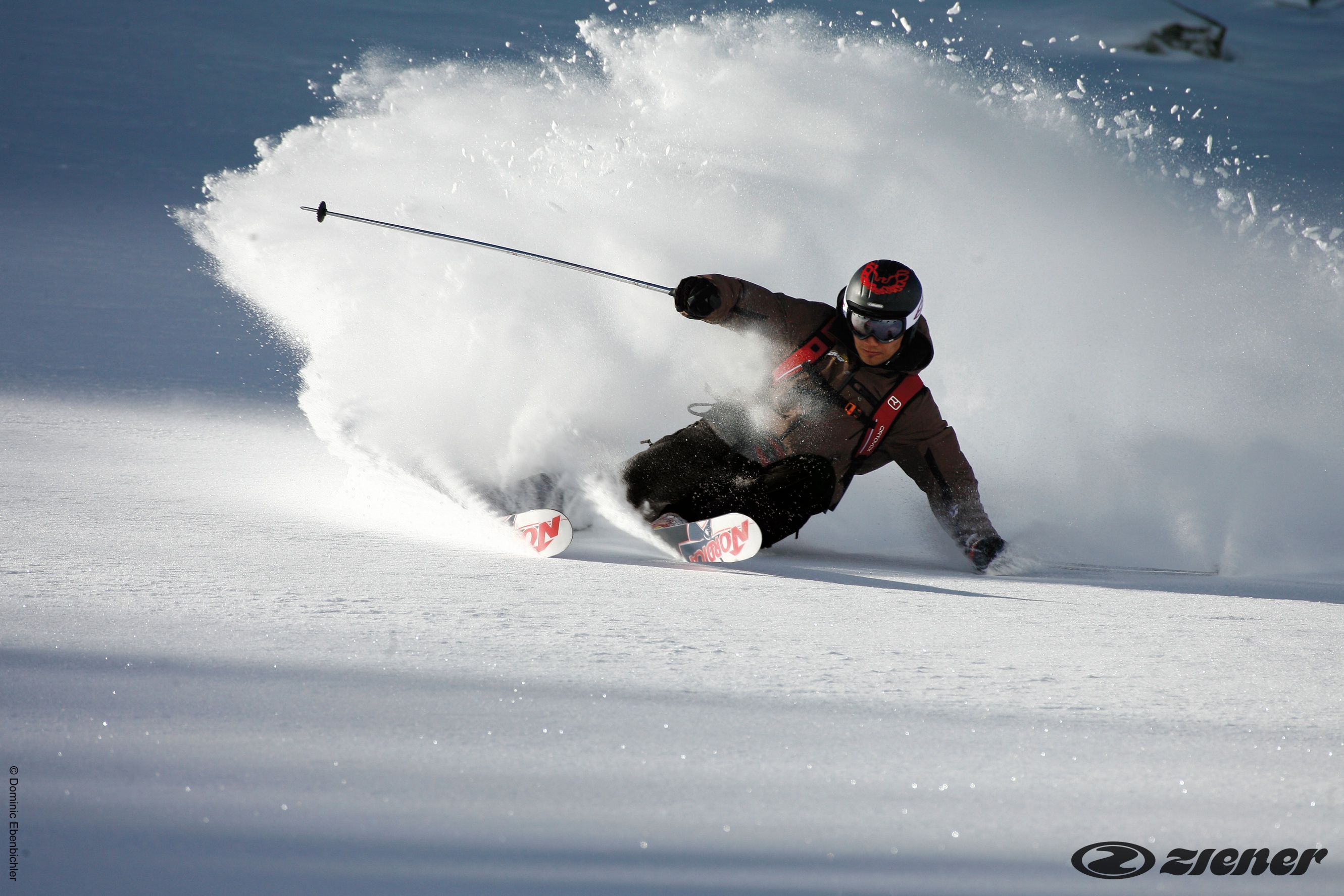 Können, Motivation, Kondition
Skifahrer
Situation
Flach, steil, präpariert, unpräpariert
Hauptbewegungen
Hauptbewegungen
Ski, Schuhe, Stöcke,..
Gelände
Ausrüstung
Timing
Umfang
Ziel
Regulation von Gleichgewicht, Kontrolle von Tempo und Richtung
Druck erhöhen
Druck aufbau
Kant- bewegungen
Kant- bewegungen
KSP- verlagerungen
KSP- verlagerungen
Wetter
Richtung
Dynamik
Schnee
Druck nutzen
Sonne, Nebel, Sturm,….
Hart, weich, tief, sulzig…
Bewegungs-
spielräume
Dreh-bewegungen
Dreh-bewegungen
Spur
Tempo
An der Falllinie, 
aus der Falllinie
Schnell, mittel, langsam
[Speaker Notes: Zusammenspiel von Bewegungen Situation und Ziel]
Optimales Kurvenfahren
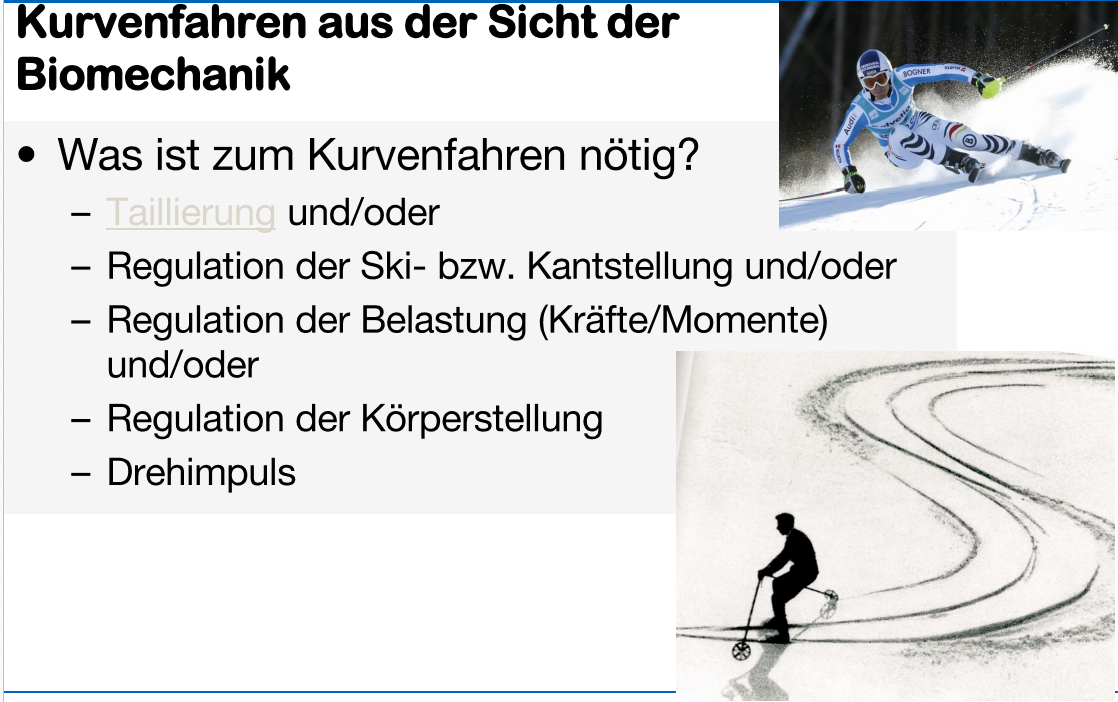 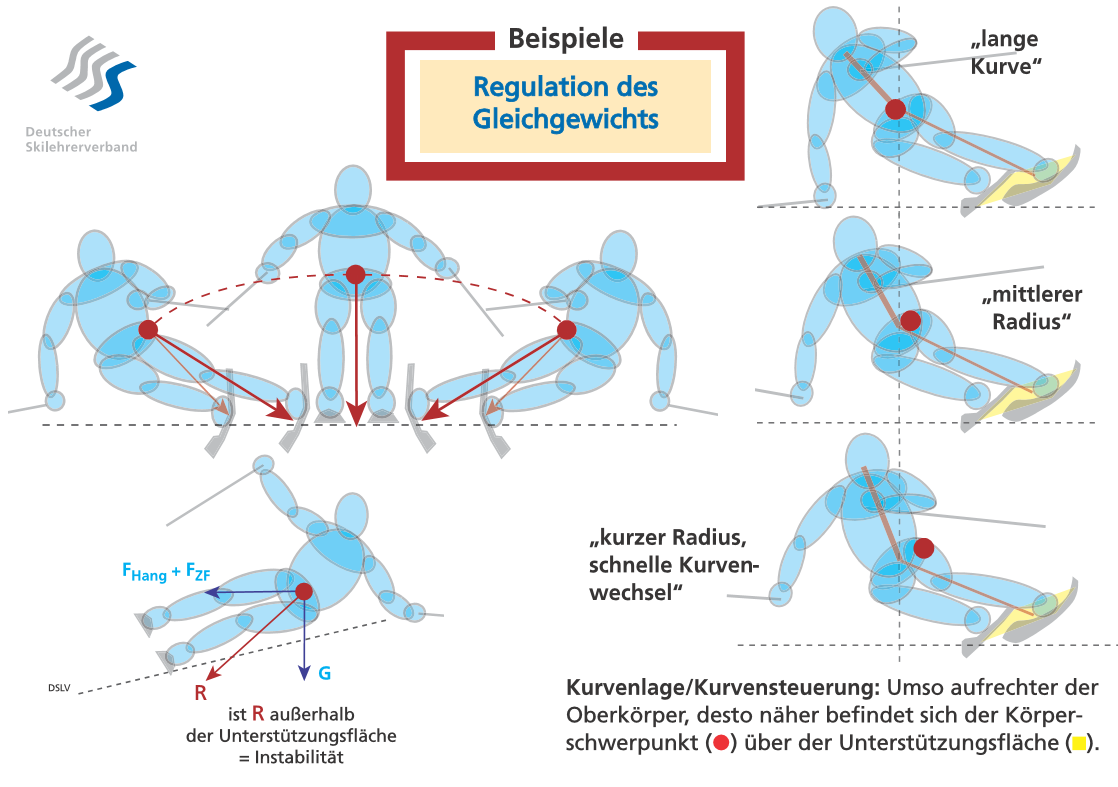 Mobilität auf Stabilität
Hohe Steuerqualität
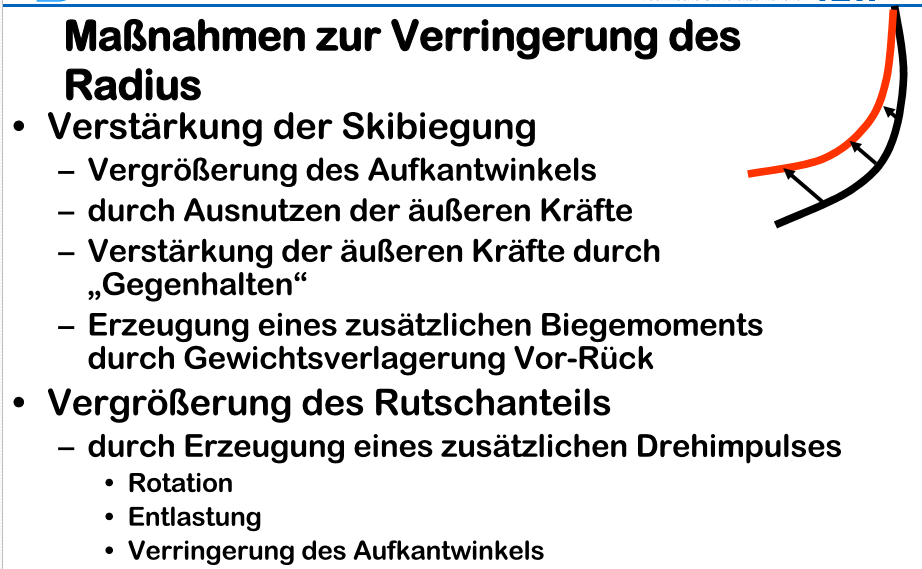 Druckaufbau auf der Kante oder über Skifläche
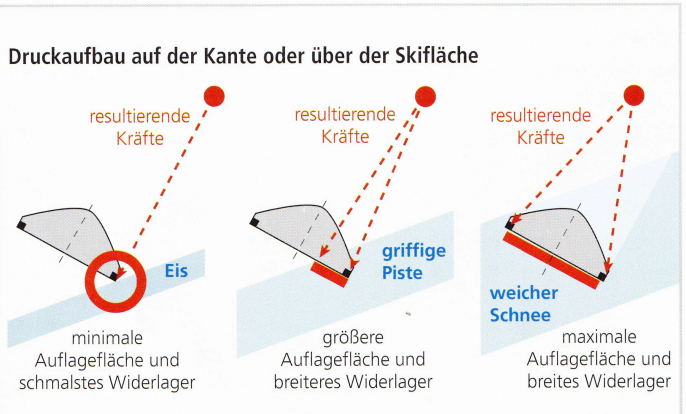 Hohe Steuerqualität
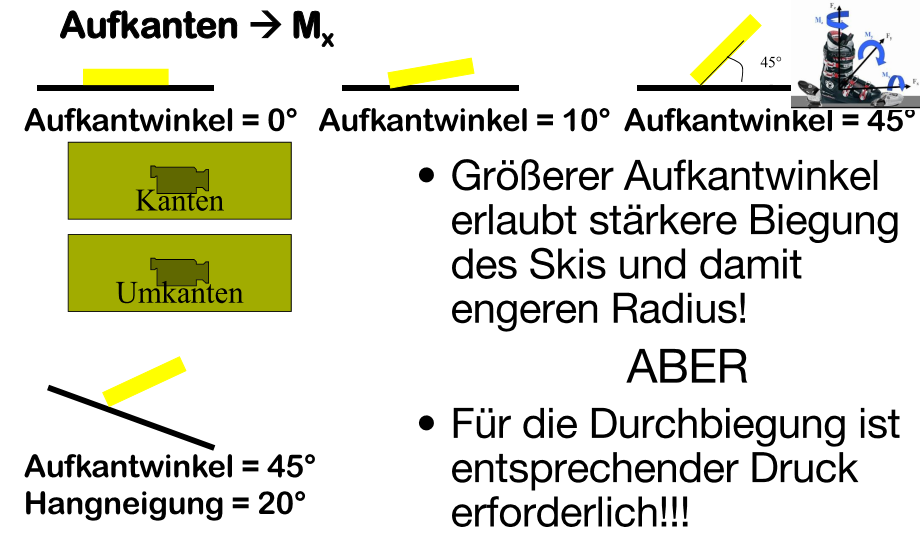 Vor-Rück Verlagerung
Zur Einleitung des Schwunges den Ski im
vorderen Teil stärker belasten
Für den Skiläufer bedeutet dies, dass er zur Einleitung des Schwunges den Ski im
vorderen Teil stärker belasten und damit durchbiegen muss, wenn er schnell aus der
„Schrägfahrt“ in die Falllinie einfahren will. Er muss sich also aktiv in den neuen
Schwung hineinbewegen. Gleichzeitig muss er versuchen, nach dem Umkanten
einen möglichst optimalen Kantwinkel zu erzeugen. Der Kantwinkel und die
Skibiegung bestimmen den Radius, den der Ski beschreiben kann. Die Fähigkeit
des Rennläufers, den Kantwinkel zu maximieren ist für eine radikale Einleitung des
Schwunges von entscheidender Bedeutung. Je drehender der Kurs, desto wichtiger
ist diese Aktion um ohne zu driften und damit zu bremsen in die Falllinie zu
gelangen.
Eine zweite Möglichkeit dies zu erreichen besteht darin, die Ski quasi unbelastet in die Falllinie einzudrehen bzw. vorauszudrehen. Aktuelle Weltklasse Rennläufer
wenden diese Technik in bestimmten Situationen häufig an. 
Um im letzten Drittel des Schwunges die Falllinie schnell wieder verlassen zu
können und die Richtung zum nächsten Tor zu haben, ist es analog dazu
notwendig, durch eine angepasste Verlagerung des Körperschwerpunks die
Biegung im hinteren Teil der Ski zu verstärken. Hierzu muss der Skiläufer die
Unterschenkel im Sprunggelenk möglichst senkrecht stellen, um den
Kraftangriffspunkt hinter die Schuhmitte zu verlagern.
Achtung: kein Absitzen nach hinten!!! - Rücklage
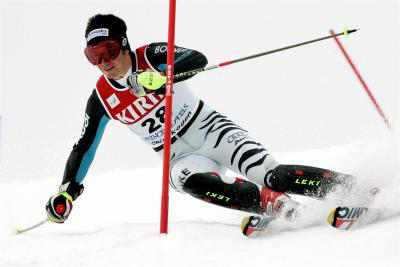 aktiv in den neuen
Schwung hineinbewegen.
Der Kantwinkel und die
Skibiegung bestimmen den Radius
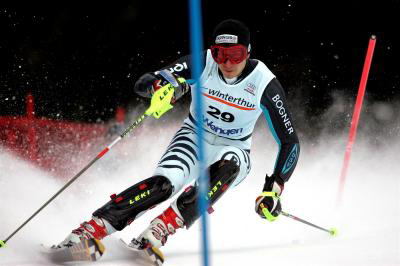 den Kantwinkel zu maximieren ist für eine radikale Einleitung des Schwunges von entscheidender Bedeutung
Hohe Steuerqualität
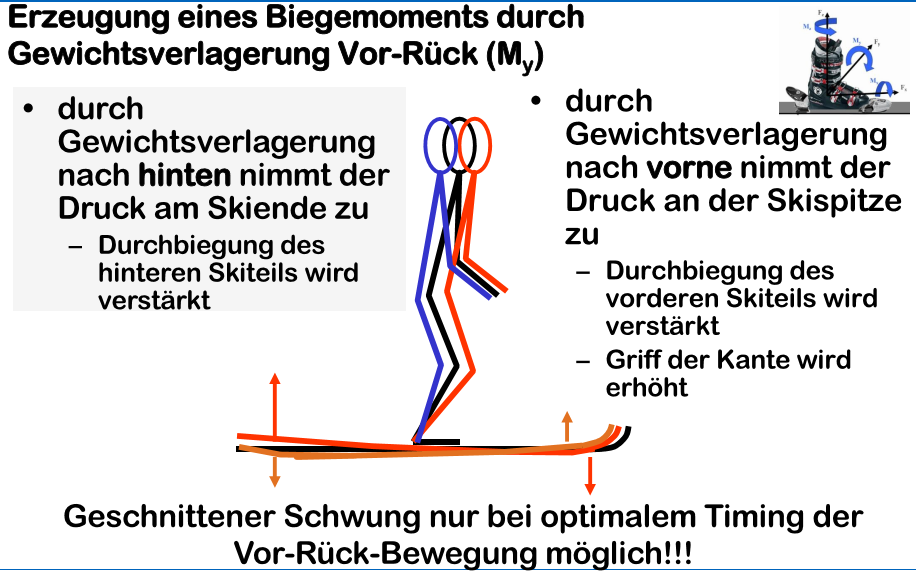 Geschnittener Schwung nur bei optimalem Timing der Vor- Rück – Bewegung möglich!!!
Hohe Steuerqualität
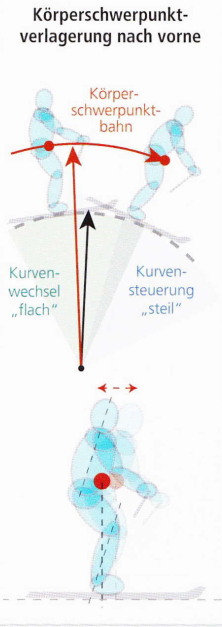 Vor-Rück Verlagerung
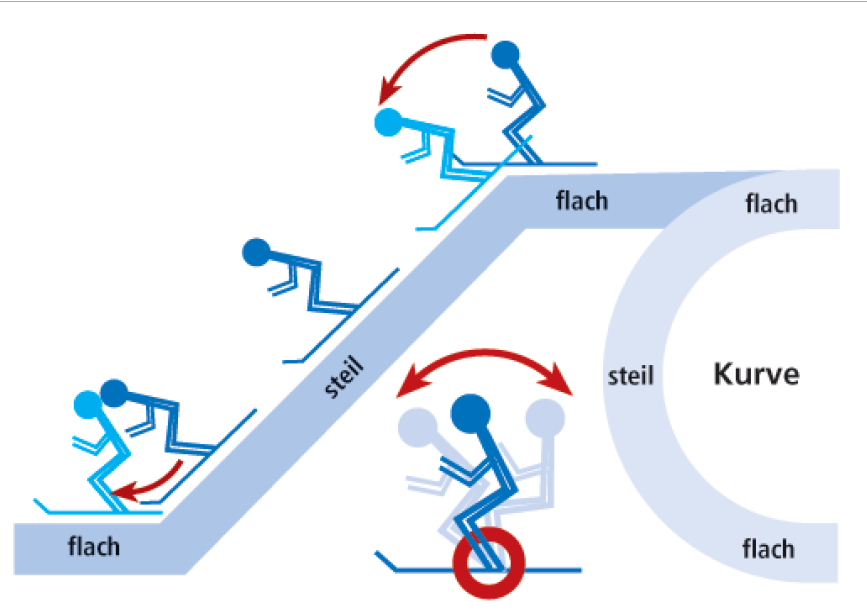 Übungssammlung
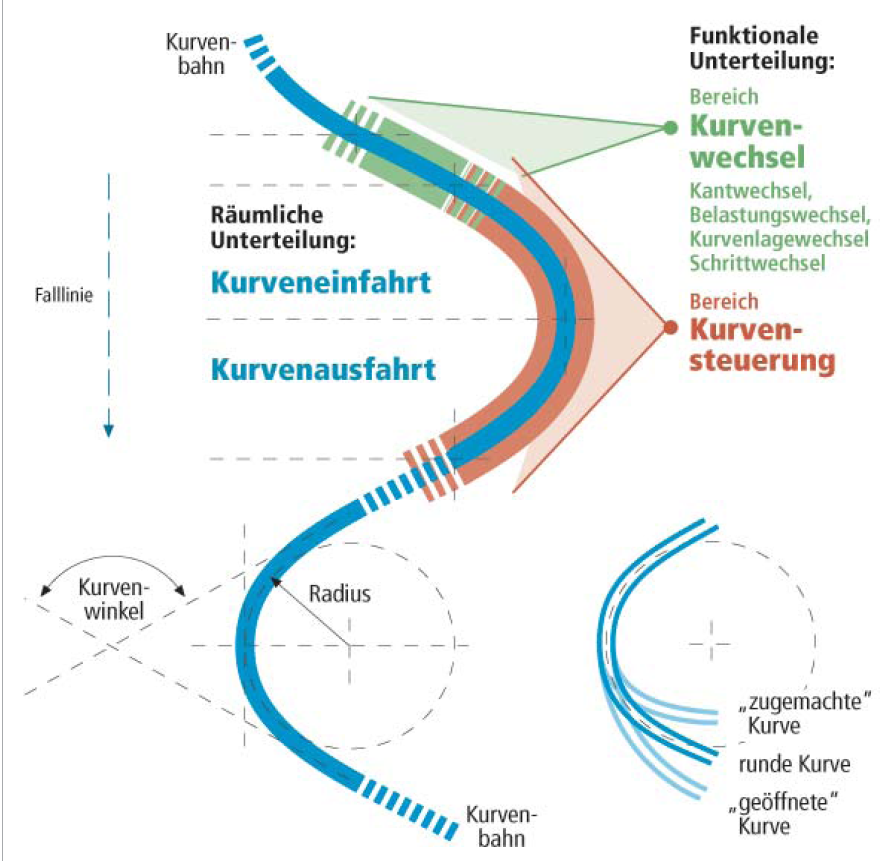 Zum Wechsel VORNE in Hände klatschen
Stöcke vor dem Körper wechseln und in Aussenhand tragen
Zum Wechsel beide Fersen zurück ziehen
Neuen Innenski  beim Wechsel hinten leicht anheben
Schweizer Kreuz (langsam)
Bügelbrett
Squal
Ohne Stöcke
Hände vor dem Körper führen
Aussenhand langsam nach unten führen
Innenhand immer an Kopf halten – Aussenhand nach unten
Kurvenfahren aus Sicht der 
Biomechanik
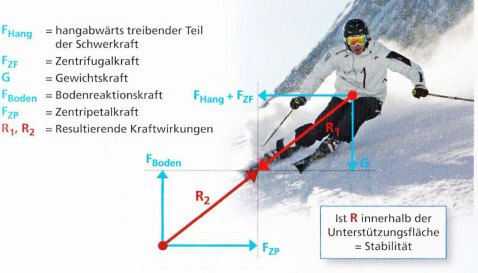 Kurvenfahren aus Sicht der Biomechanik
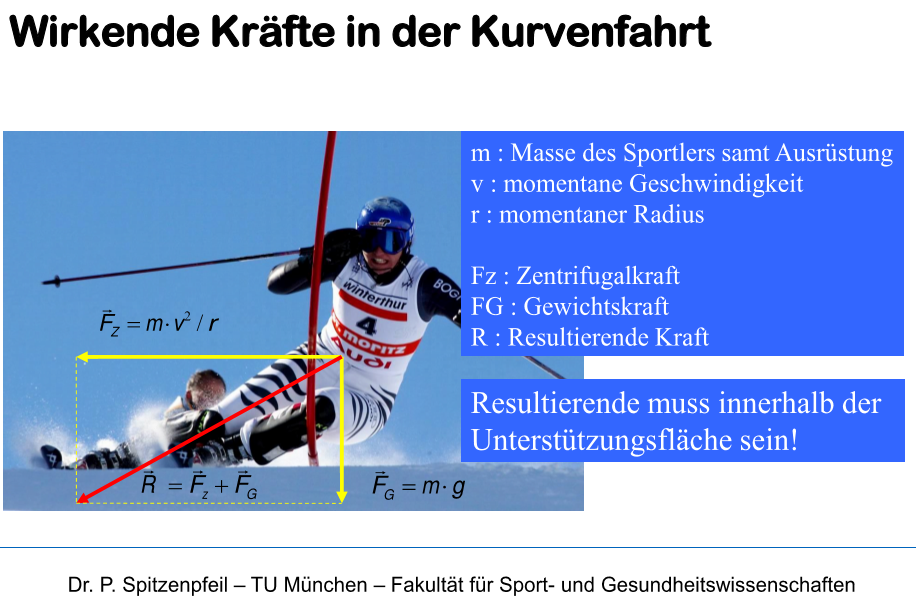 Kurvenfahren aus Sicht der Biomechanik
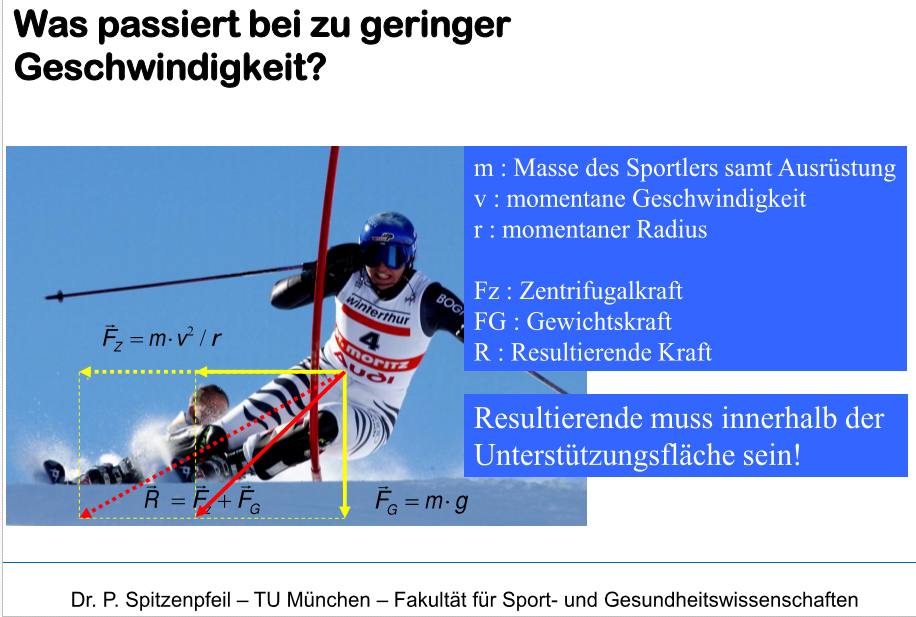 Kurvenfahren aus Sicht der Biomechanik
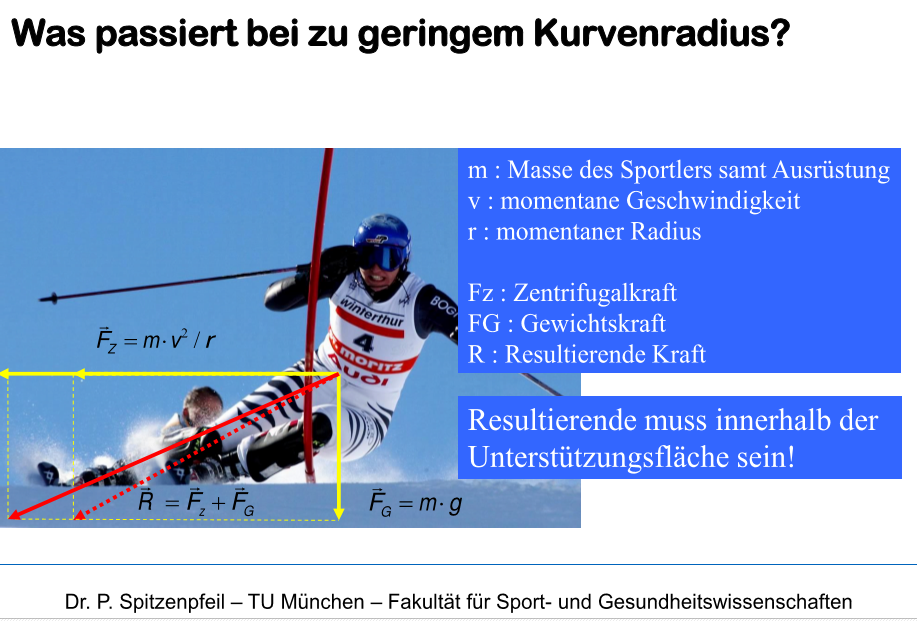 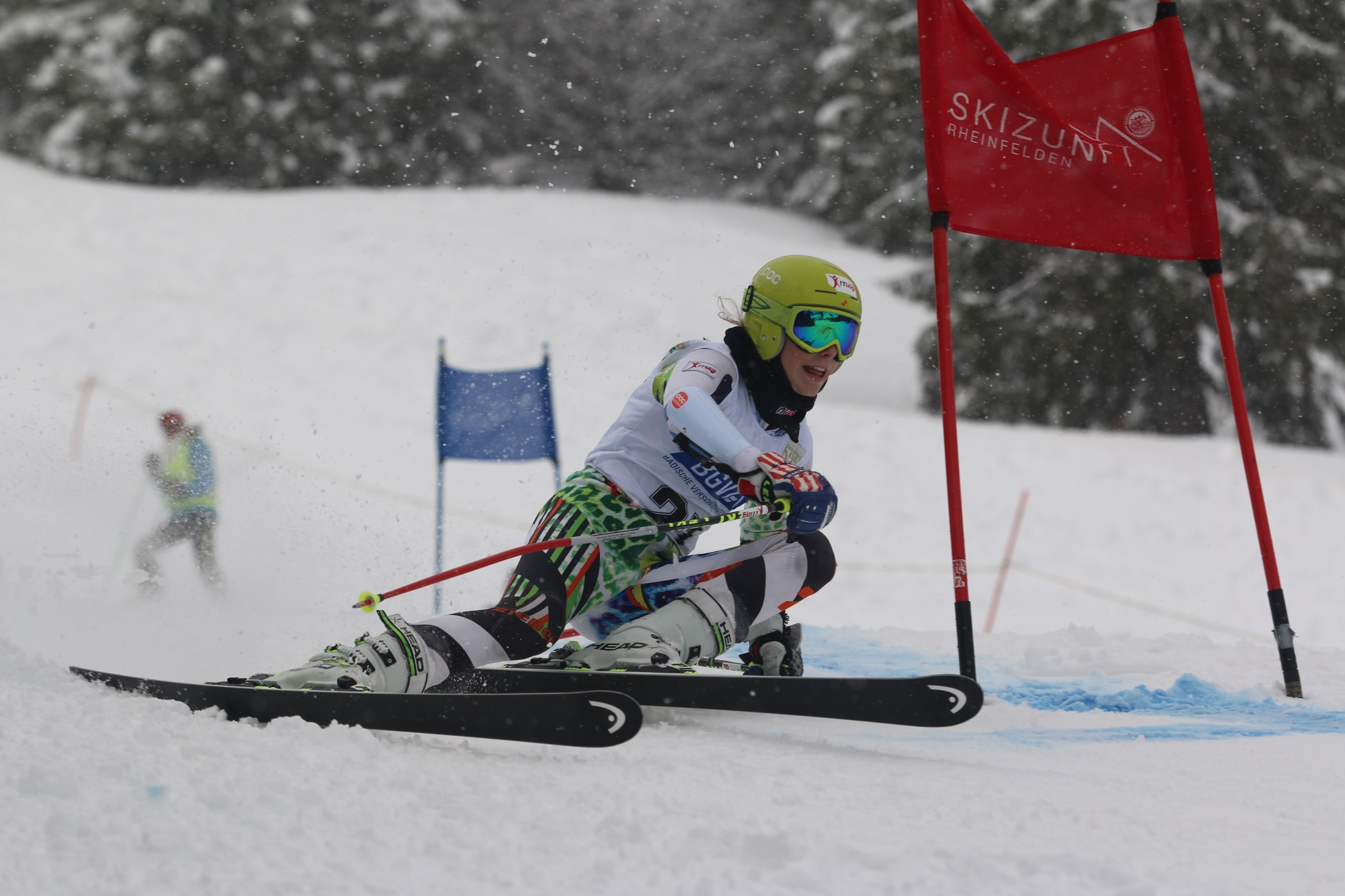 Hohe Steuerqualität
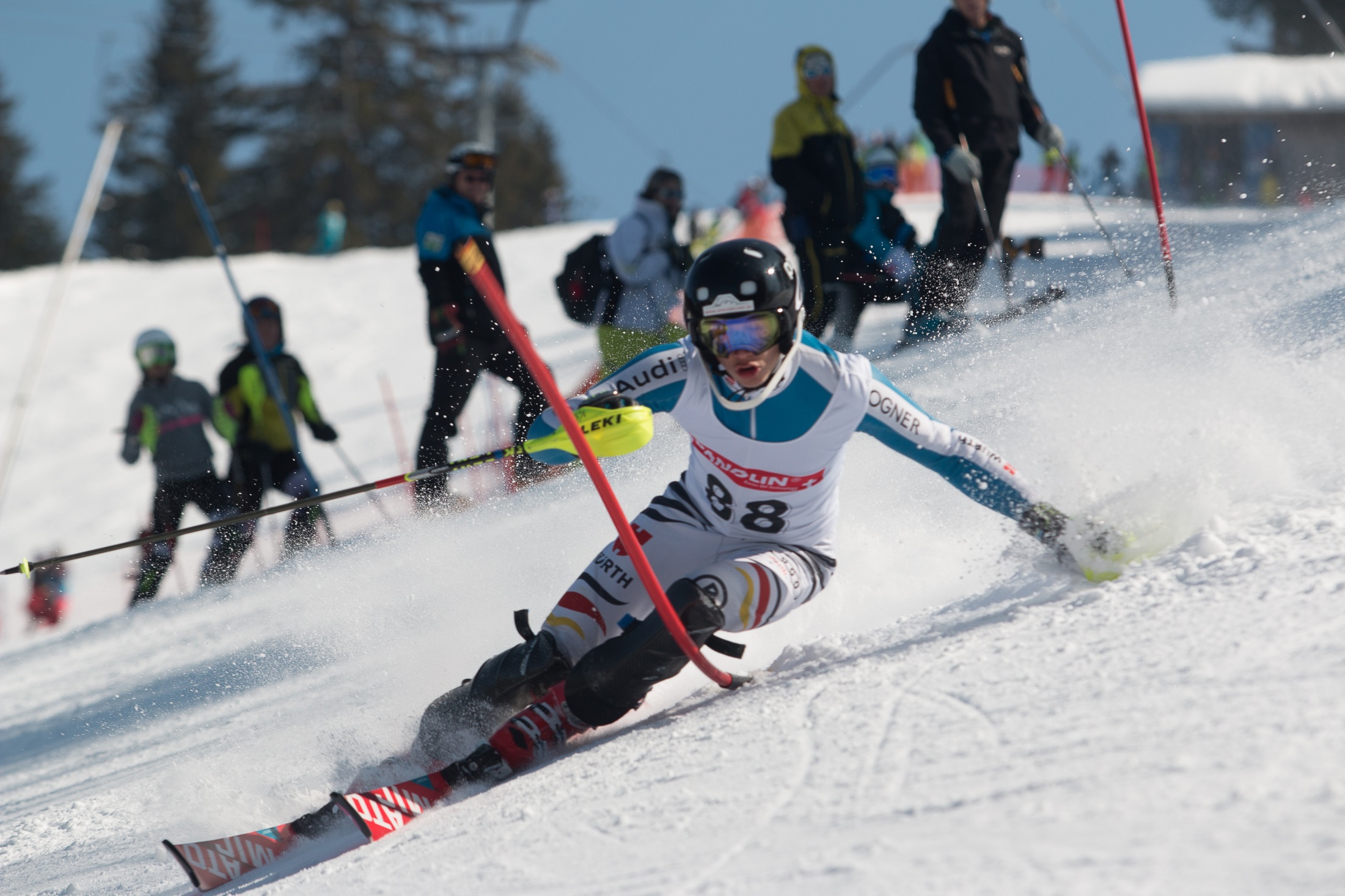 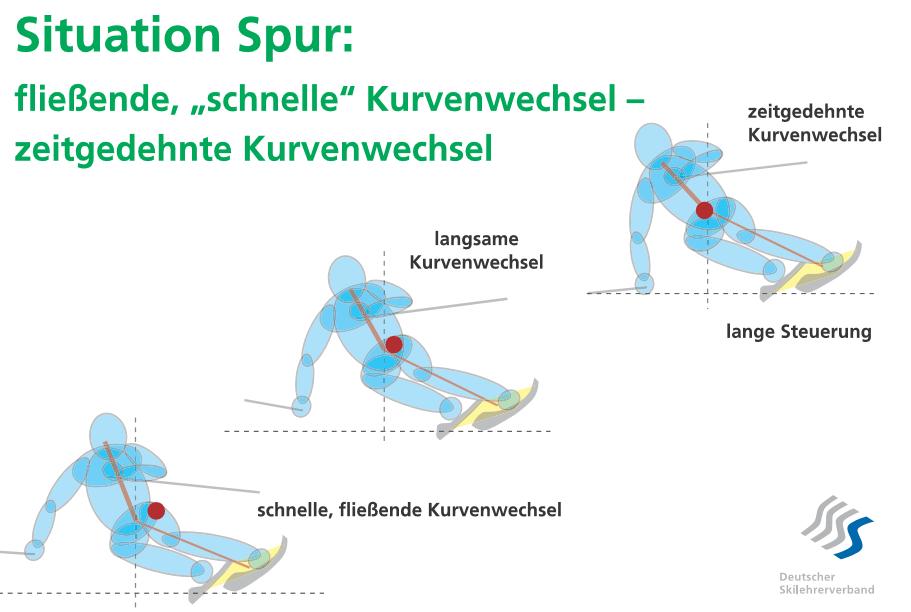 Kurzer Radius,
Schneller, fliessender Kurvenwechsel
Hohe Steuerqualität
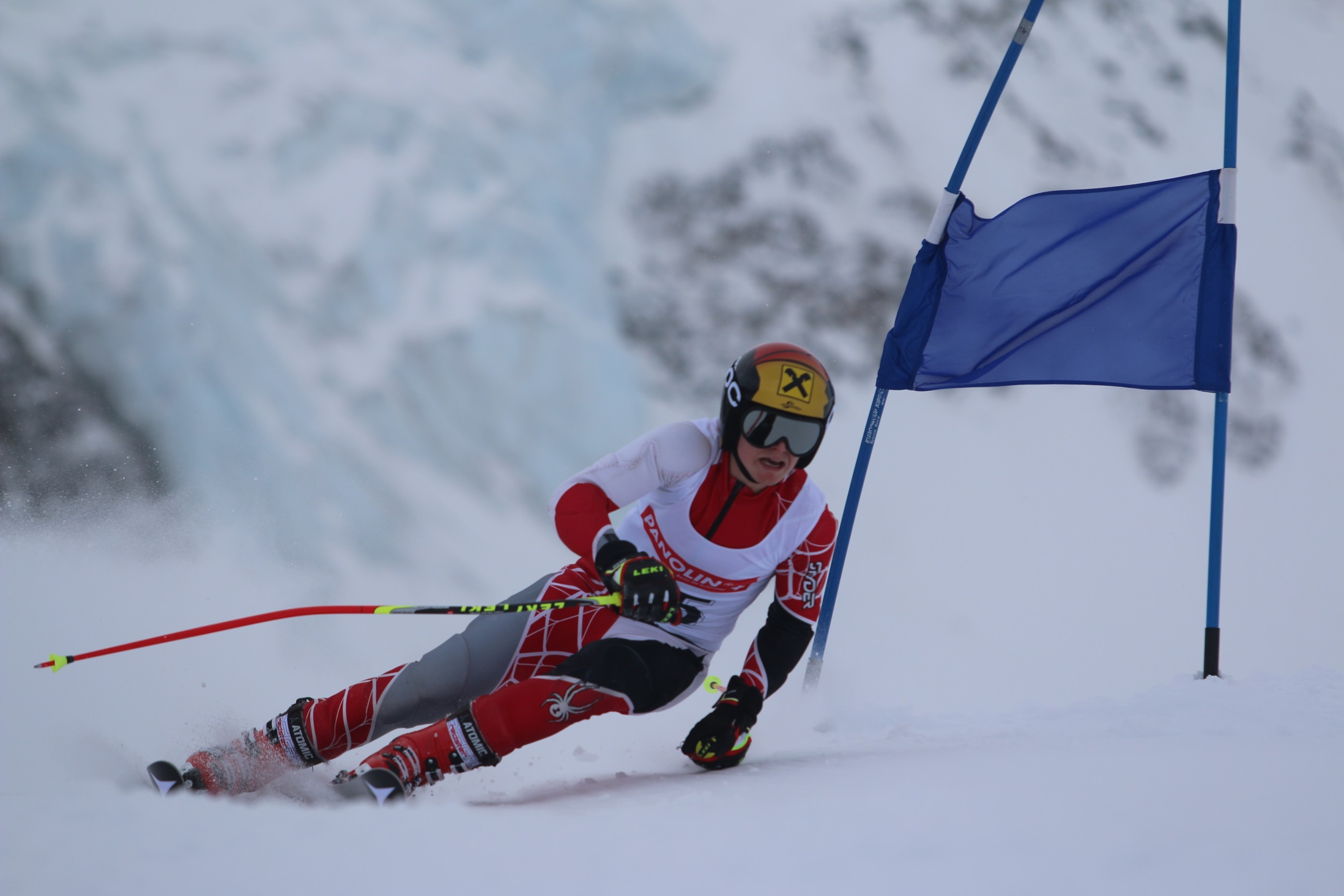 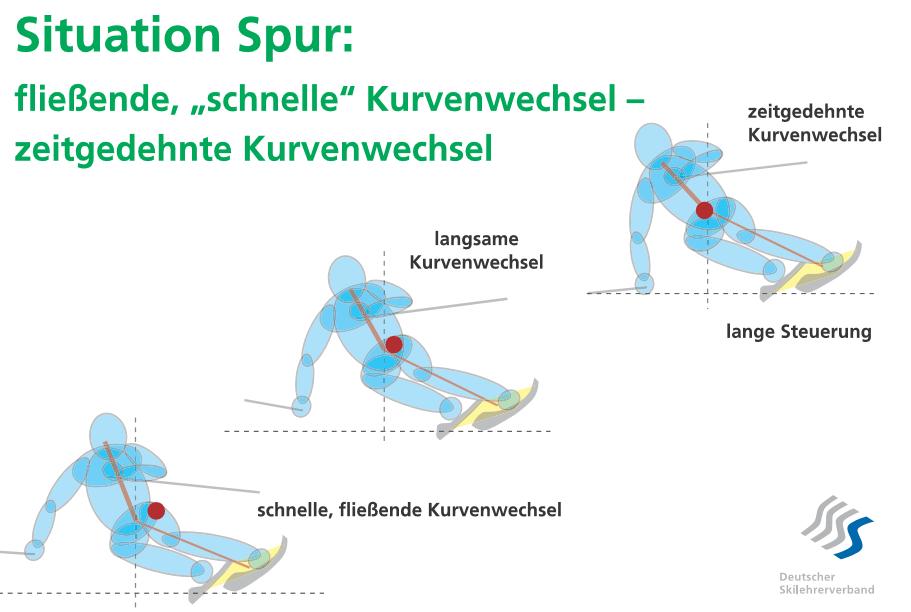 Hohe Steuerqualität
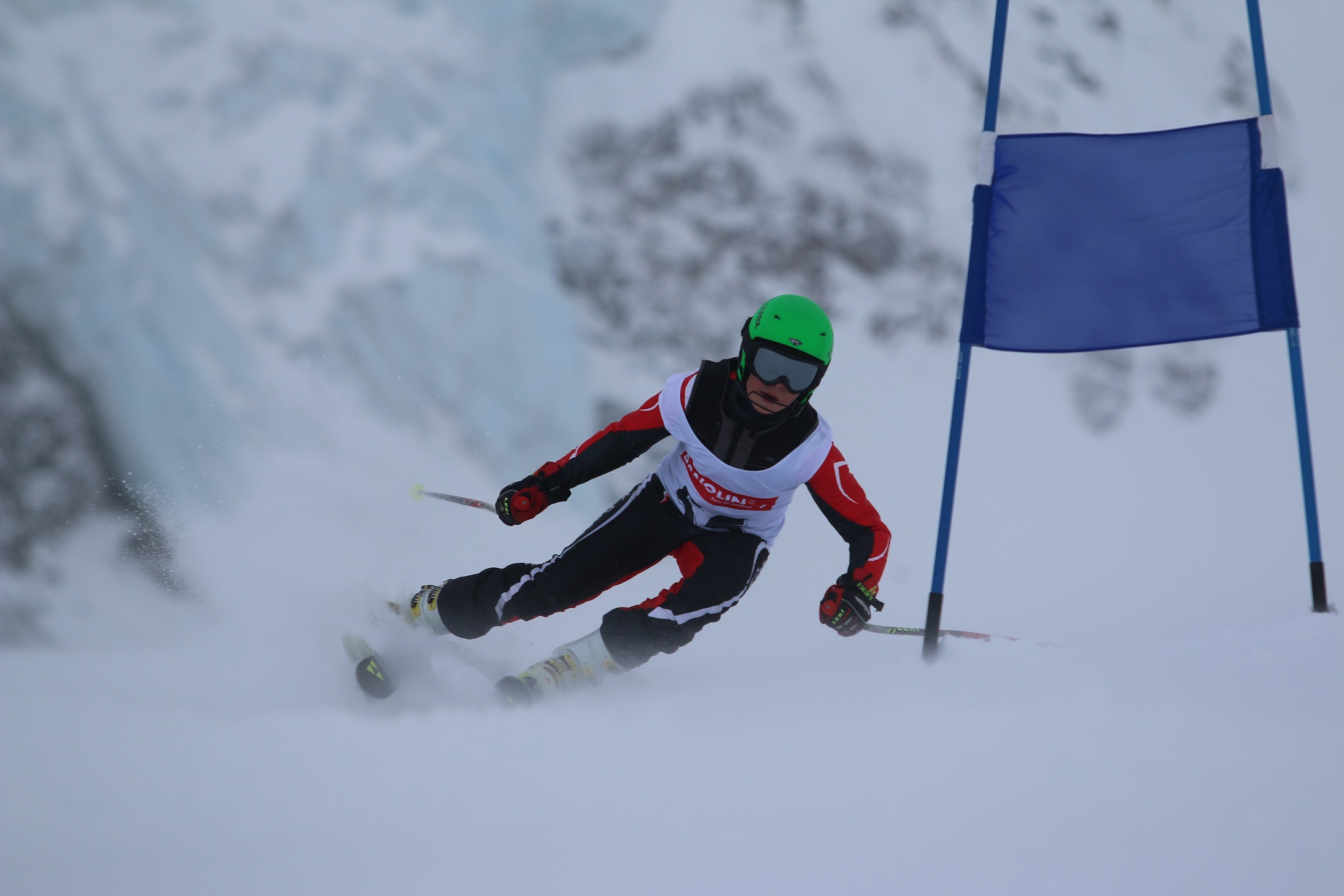 Beweg dich Schlau
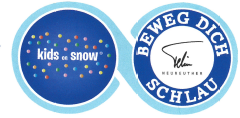 Training Koordinativer Fähigkeiten
Differenzierungsfähigkeit
Orientierungsfähigkeit
Gleichgewichtsfähigkeit
Rhythmisierungsfähigkeit
Reaktionsfähigkeit
Kopplungsfähigkeit
Optimierung der Denk- und Gedächtnisprozesse im Gehirn.
Ständig neue Aufgaben.
Kernbotschaft: Aufgaben und Training im Schnee und während des Skiunterrichts so gestalten, dass die exekutiven Funktionen sowie das koordinative Anforderungsprofil angesprochen und gefördert werden!
Felix Neureuther: «Aus dem Leistungssport weiss ich, dass Leistungen nur mit entsprechender Brainfitness möglich sind.»
Beweg dich Schlau
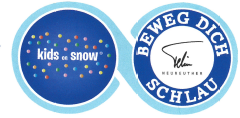 Übungen:
Kopf- / Denkaufgaben beim Kurvenfahren
Addieren von Zahlen z.B. die Reihe der kurven (3, 5, 8, 13, 21, 34, 55, 89, …..), Stadt – Land – Fluss, Finde Wörter mit «A»….
Fahre zu zweit nebeneinander bei jedem Schwung wird gezählt 1,2,3 der linkte beginnt mit 1 dann der rechte 2, linke 3, rechte dann 1, … usw. 
Erschwert anstatt 2 ein Wort/Ort 1, Zermatt, 3,…..
Fahre Formation zu dritt hintereinander, der in der Mitte fährt entgegengesetzt
Formation zu zweit der fordere hebt abwechselnd mal für ein paar Schwünge den rechten Arm / linken Arm der Hintermann macht das Gegenteil
Formation zu zweit der hintere überholt und fährt dann vorne
Vordermann fährt S3 – Schwünge – Hintermann M8 bei gleichem Tempo
Stöcke in der Mitte halten und immer wieder hochwerfen und über Kreuz halten
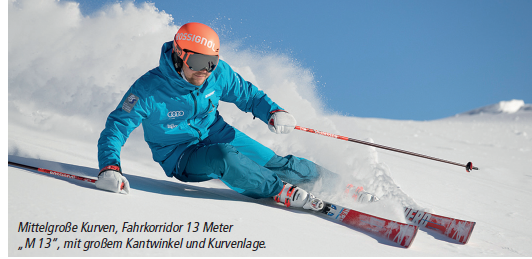 S-M-L Kurven
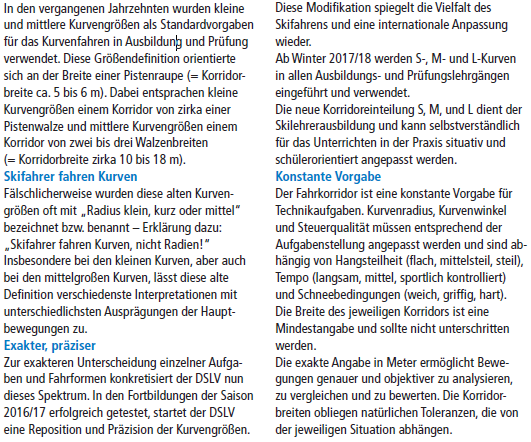 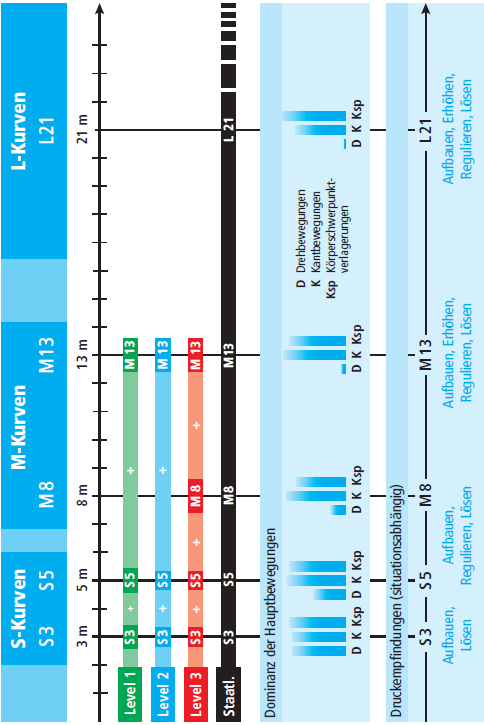 S-M-L Kurven
S-M-L Kurven
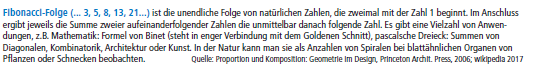 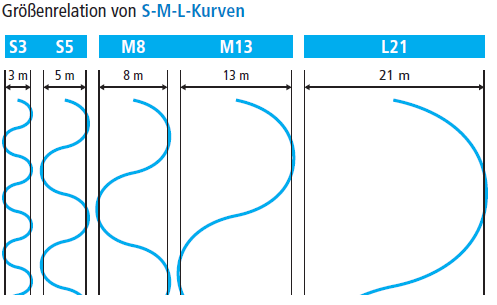 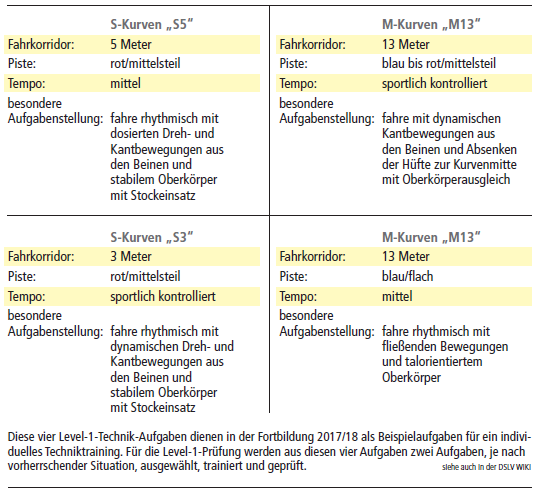 Level-1 Technikaufgaben2017-2019
Backup
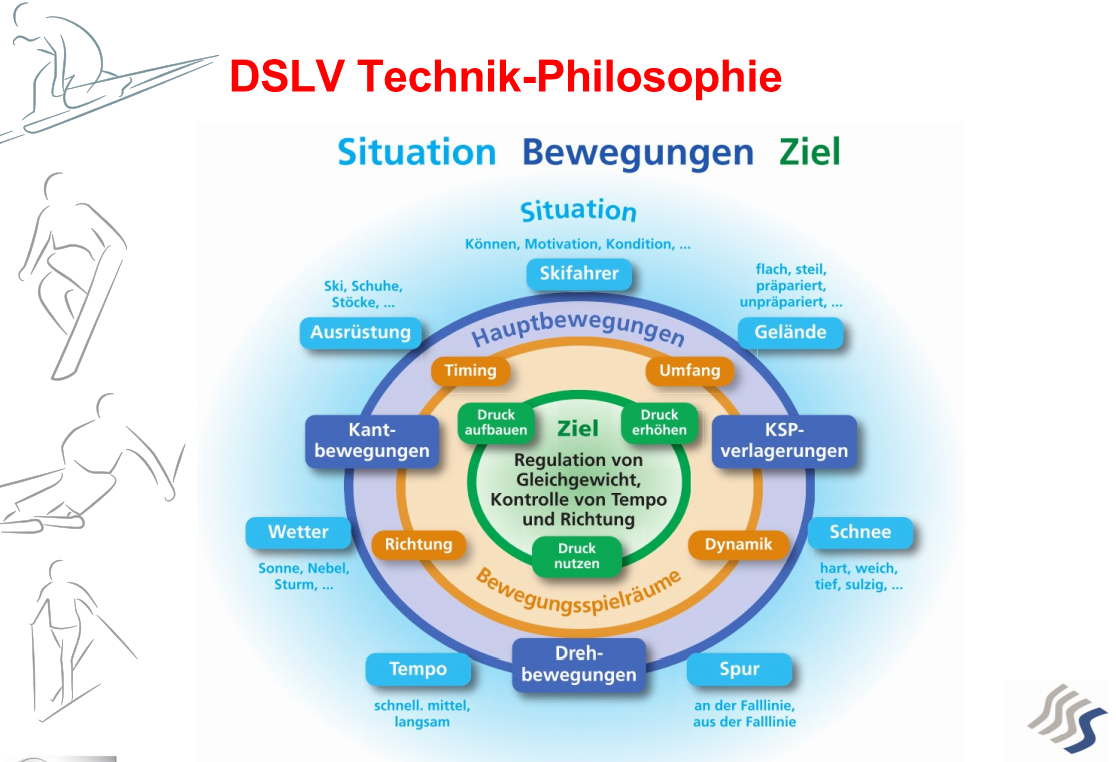 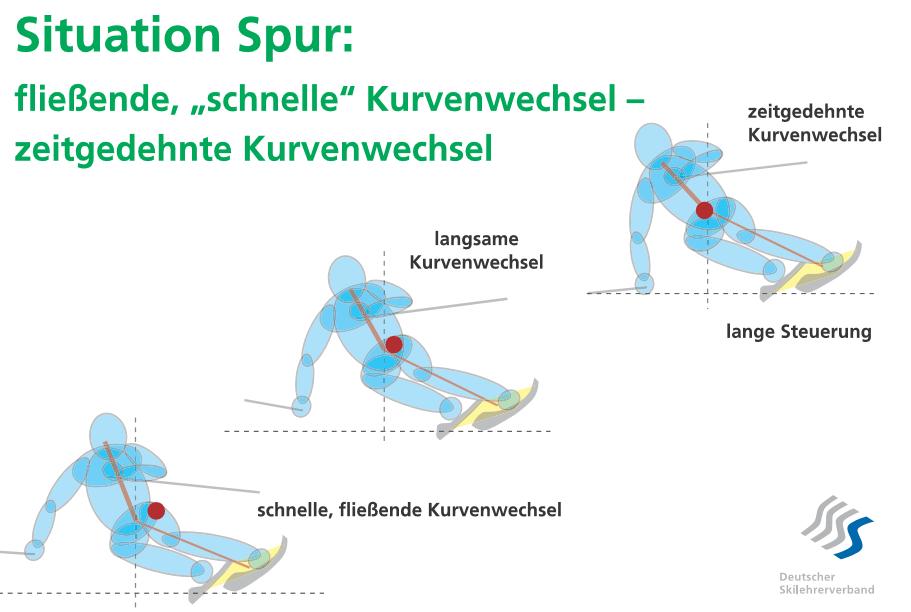 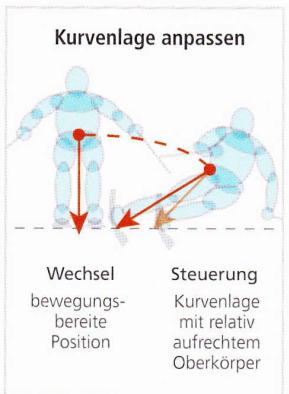 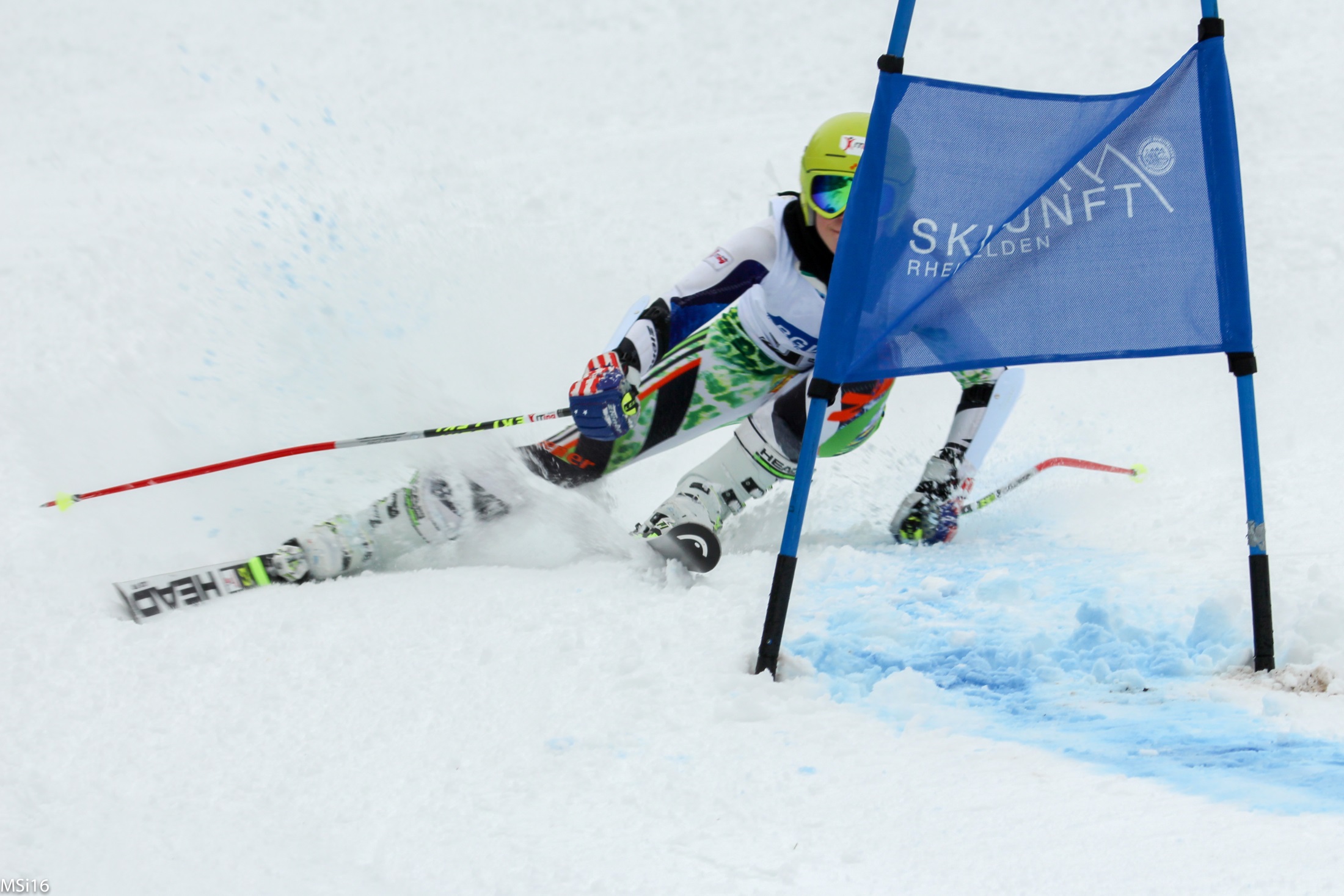 Hohe Steuerqualität
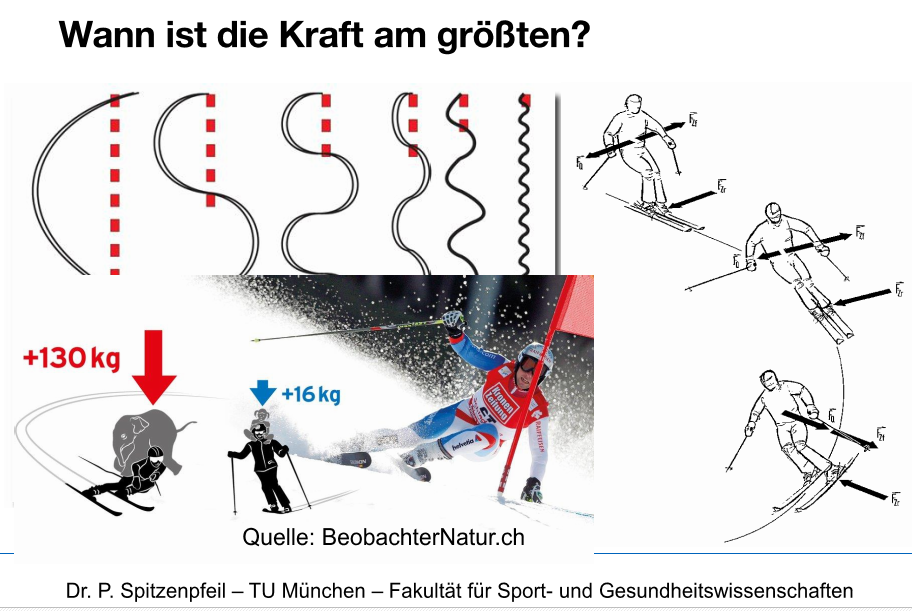 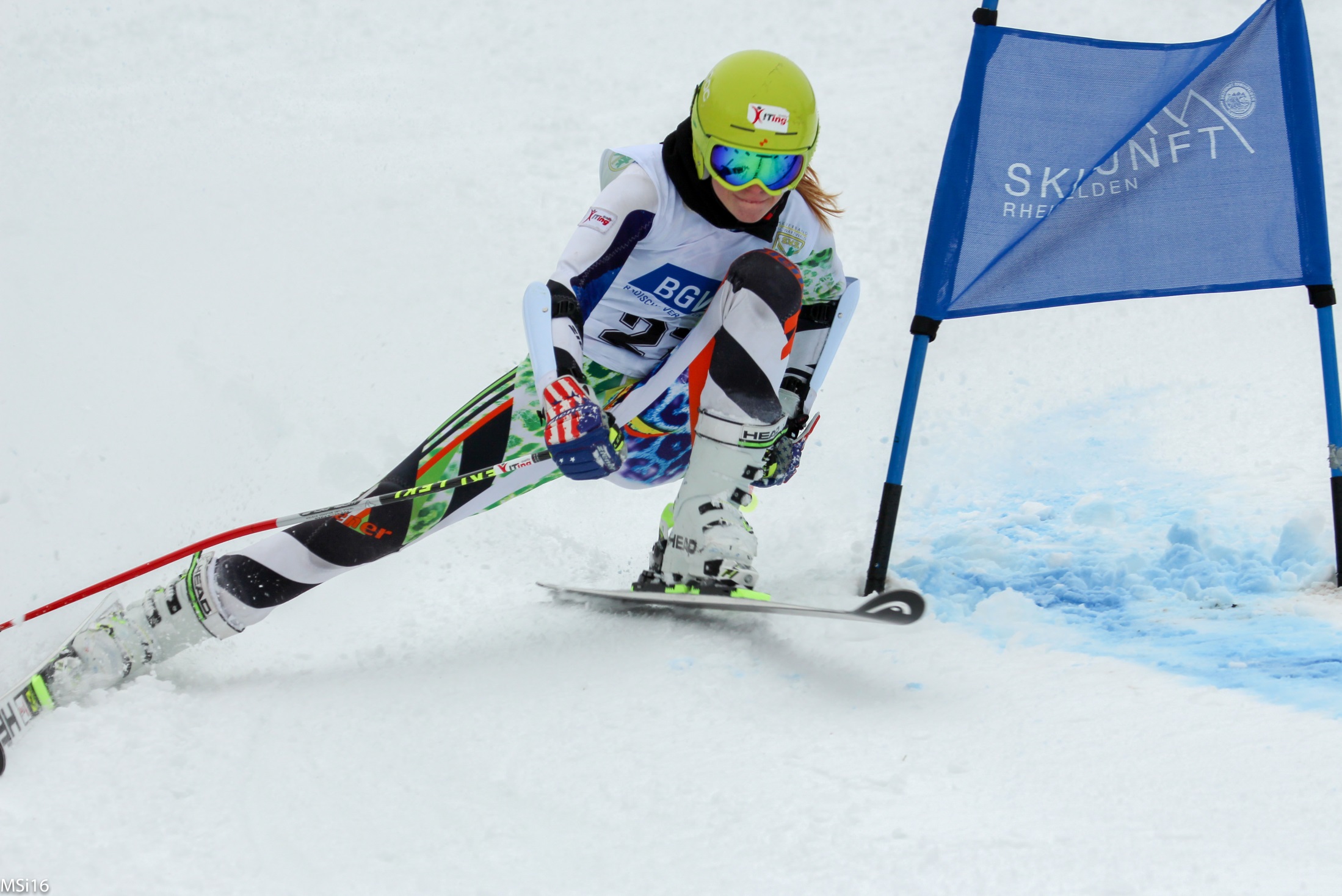 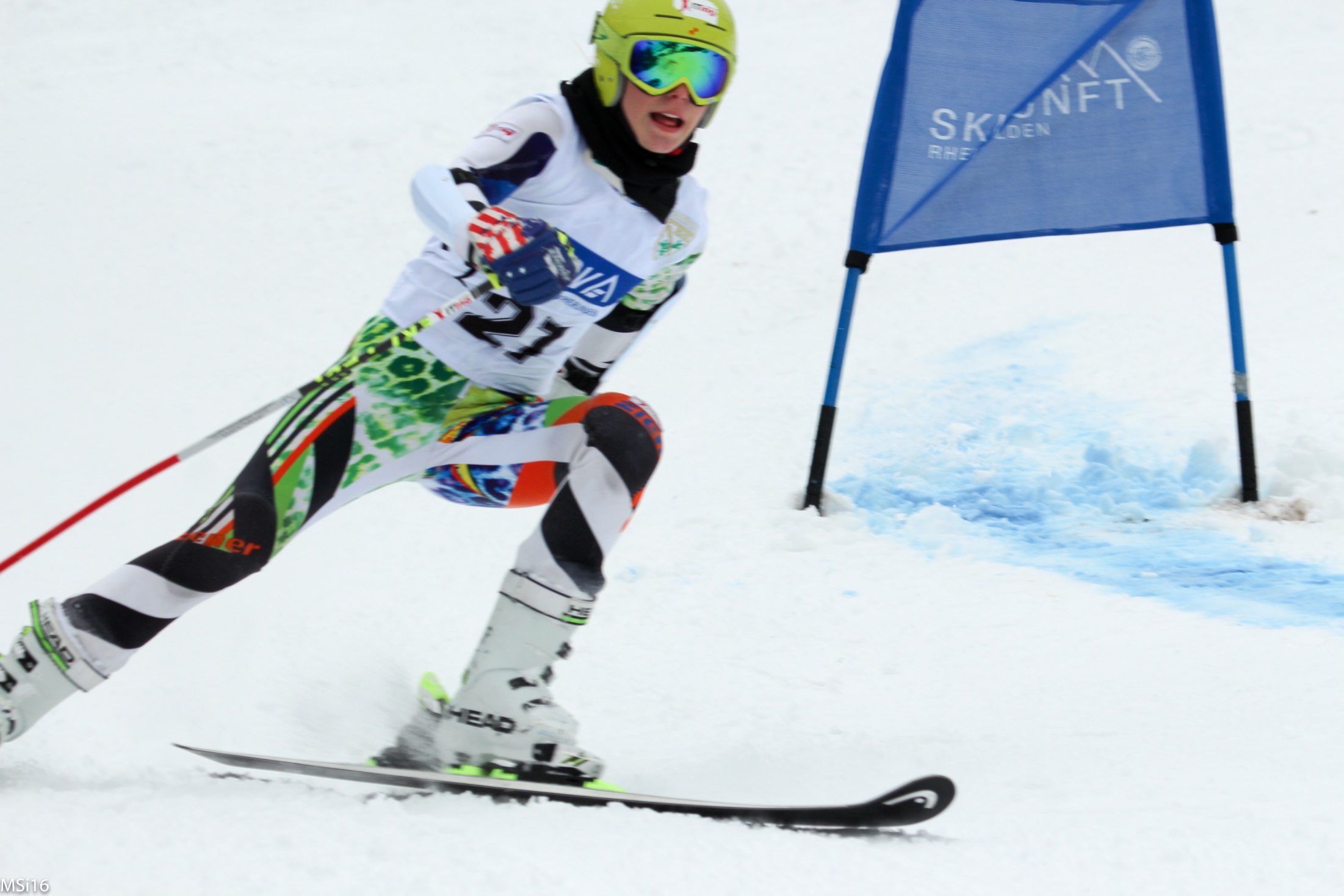 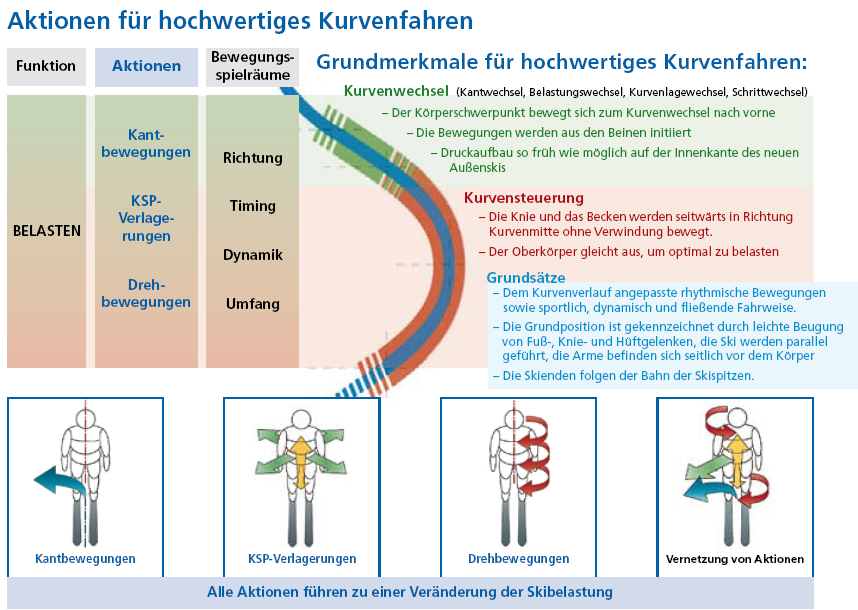